Interní stavy v první pomoci
Michal Pospíšil
Testík na rozehřátí
Instrukce:
Na telefonu si v internetovém prohlížeči každý otevřete stránku „kahoot.it“ – zde budete vyzváni k zadání PIN kódu – ten vám bude za chvíli sdělen. Zadejte své jméno / přezdívku / UČO
Jakmile bude každý přihlášen, hra začíná.
Otázky budu vidět vždy na hlavní obrazovce, na telefonech volíte danou možnost, dle přiřazeného symbolu. Za otázky se počítají body, za nejrychlejší odpověď také. Na konci bude zobrazen žebříček.
Test se nijak neznámkuje, jedná se o formu výuky, takže žádný stres ;-)
Interní stavy – bezúrazové stavy
Bolesti na hrudi

Cévní mozkové příhody (lidově mrtvice)

Diabetes mellitus (cukrovka)

Náhle vzniklá dušnost

Křečové stavy
Bolesti na hrudi
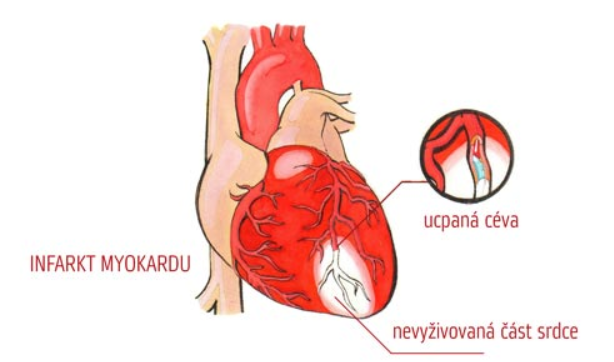 Příčiny a mechanismus

Diferenciální diagnostika

Jak takový pacient vypadá a co prožívá?

Proč je důležitý klid a co je to fázický průtok?
[Speaker Notes: Příklad kolaterálního oběhu na dlani

Pravá koronární tepna zásobuje pravou komoru, pravou předsíň, spodní stěnu levé komory a horní zadní část mezikomorového septa;
levá koronární tepna se dělí na ramus circumflexus a ramus interventricularis anterior (RIA);
RIA zásobuje přední část levé komory a přední část mezikomorového septa;
r. circumflexus zásobuje zbytek levé komory (laterální a horní část) a celou levou předsíň;

Typickým projevem je náhle vzniklá neodeznívající bolest za hrudní kostí, může k ní dojít v klidu nebo při námaze (k prasknutí stěny cévy a vytvoření sraženiny může dojít kdykoliv). Od námahové anginy pectoris se odlišuje větší bolestivostí a zejména tím, že ukončením námahy se stav nezlepší! Člověk je velmi neklidný, má pocit strachu a silně se potí.]
Prožijte si svůj vlastní infarkt
https://www.youtube.com/watch?v=zQDwGGx31Ms
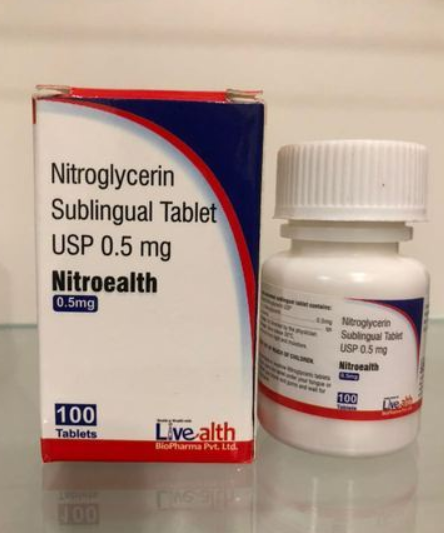 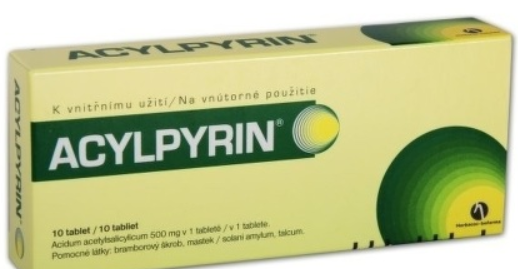 [Speaker Notes: Léky vždy vlastní tomu člověku.]
Jaké jsou příznaky CMP ?
https://padlet.com/michal_pospisil/49u3hw1f5ssp
CMP - Cévní mozková příhoda
Lidově mrtvička
Mechanismus podobný infarktu myokardu – avšak o něco výš.
TIA – Transitorní ischemická ataka a základní rozdělení.
FAST
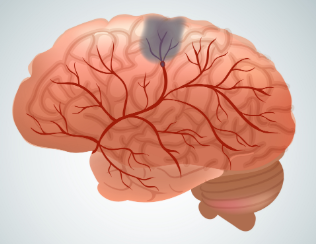 [Speaker Notes: Hemoragické - zbylých 20 % CMP]
FAST
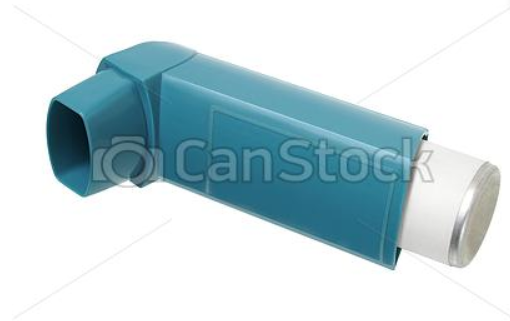 Stavy náhlé dušnosti
Astma bronchiale

Vyloučit kardiální příčiny

Laryngitida/Epiglotitida
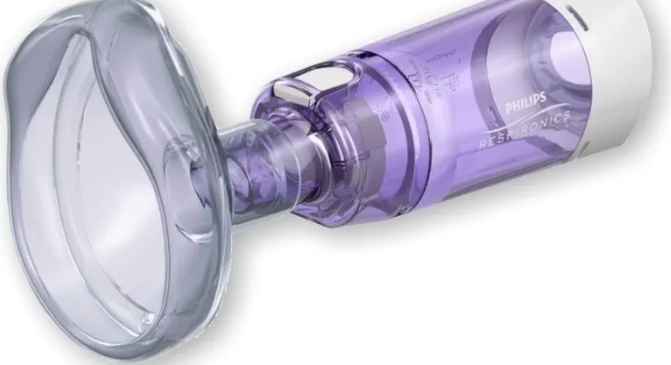 [Speaker Notes: Astma – polosed, uklidnění , léky pokud má, zkušený astmatik vám řekne co mu nejlépe vyhovuje
Laryngitida/epiglotitida u dětí – studený vzduch, nepokládáme na záda]
Darwin se obrací v hrobě
https://www.youtube.com/watch?time_continue=4&v=-yyIsWjvt2I
Alergická reakce – anafylaktický šok
EPIPEN Video - https://www.youtube.com/watch?v=A5LWOxLdo7g

Riziková místa u nerizikových pacientů

Jak vypadá „anafylakťák“
Diabetes mellitus
Co se stane když podáte cukr?
Co se stane, když podáte inzulin?
[Speaker Notes: a. HYPERGLYKEMIEPříznaky:- z dechu postiženého je cítit aceton – pozor na záměnu s opilostí!- malátnost, slabost, zvracení- teplá a suchá kůže- ospalost až bezvědomí (méně časté)- žízeň, zrychlený a slabý pulsPříčiny:- vysoká hladina krevního cukru, vzniká dlouhodobě, plíživě, často se jedná o první příznak cukrovkyb. HYPOGLYKEMIE - častější případ – často způsobeno dietní chybou diabetikaPříznaky:- vyčerpání, slabost, hlad- bušení srdce, silný a zrychlený tep- studená kůže, pot po těle- třes končetin- zmatenost, desorientace, případně poruchy vědomí]
Diabetes mellitus
Co když je v bezvědomí?
Inzulinové pero
Glukagen
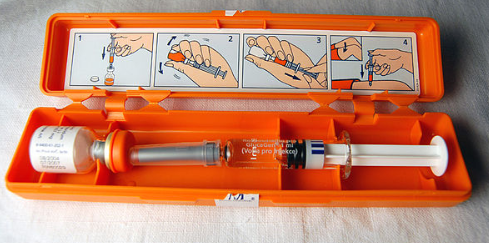 [Speaker Notes: Lajk v první pomoci podává pouze glukagen a kostky cukru]
Co s inzulinovou pumpou?
Křečové stavy
Vlastní bezpečnost – bezpečnost pacienta – příčiny?

Febrilní křeče https://www.youtube.com/watch?v=xV_h-oIe6RI

Epilepsie, nebo jak to referovat dispečerovi?

Jak takový člověk vypadá a jaké jsou časté mýty v PP?
[Speaker Notes: Příčiny:- úraz – např.: poranění hlavy, úraz elektrickým proudem, přehřátí, dušení- interní onemocnění – např. epilepsie- náhle vzniklé - mrtvice, infekce CNS (tetanus, vzteklina), diabetes, snížení hladiny kalcia v krvi (neurotické stavy)- febrilní křeče – u dětí kojeneckého a batolecího věku (do 4 až 6 let) – při prudkém vzestupu teploty nad 38°C]
Dotazy a diskuse
PADLET plocha – zůstane aktivní – využívejte kdykoli, prakticky na cokoli.
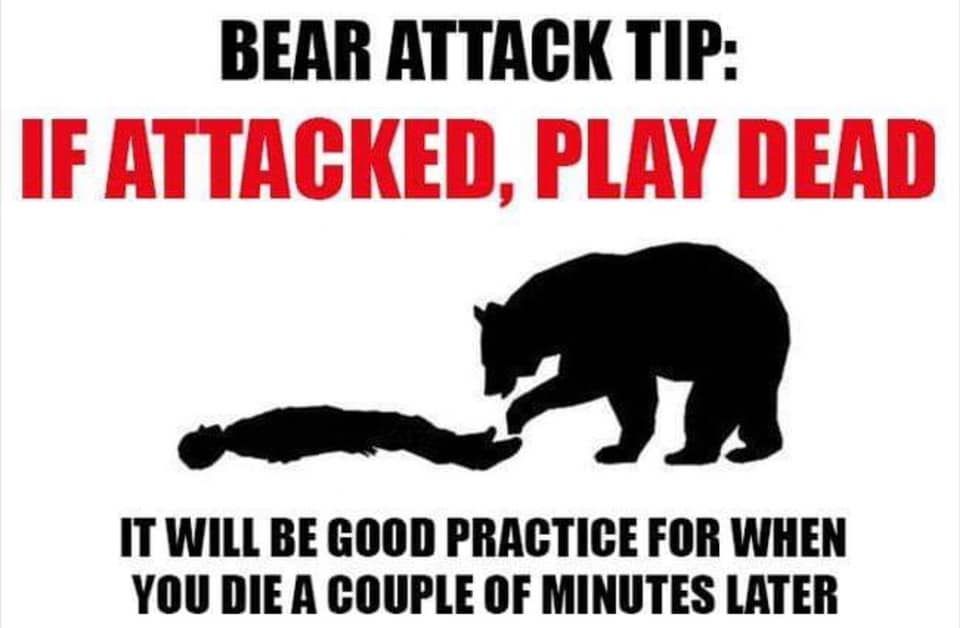